ANTIPOLLUTION DROPS
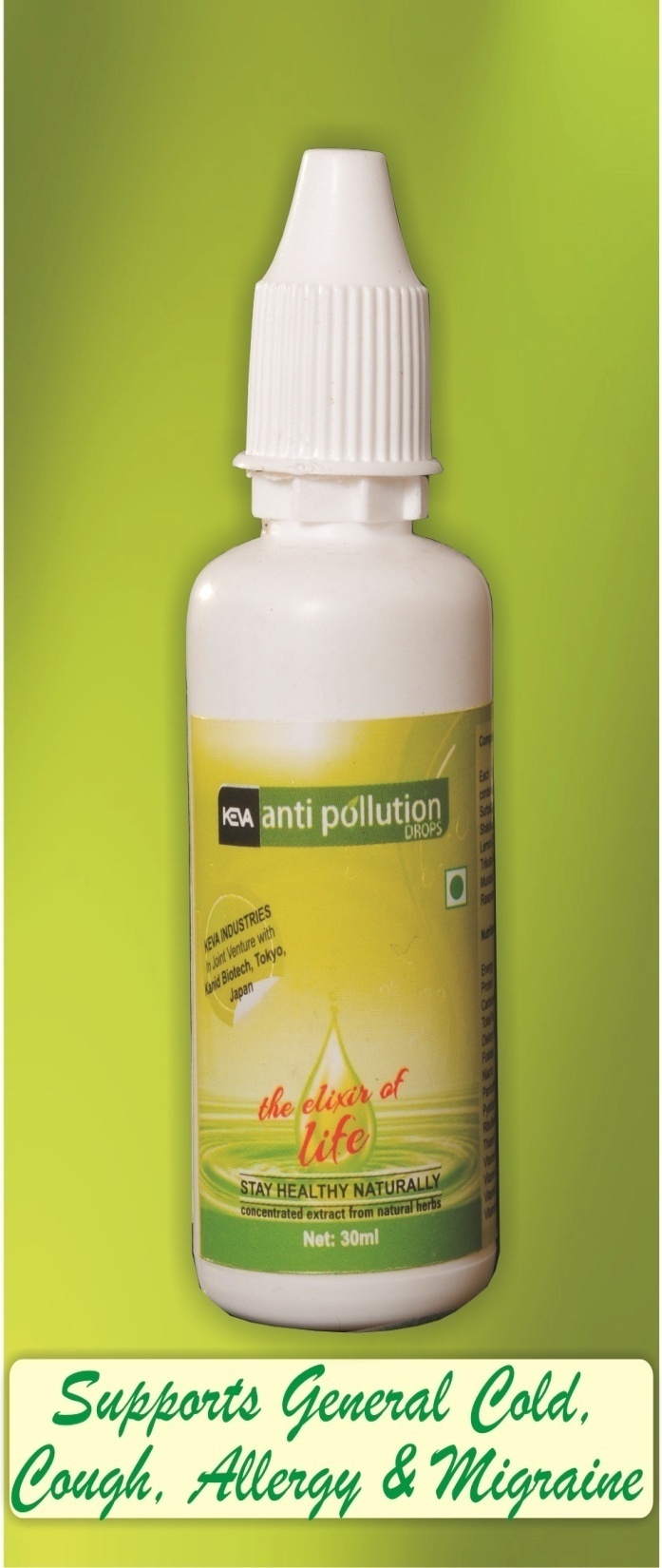 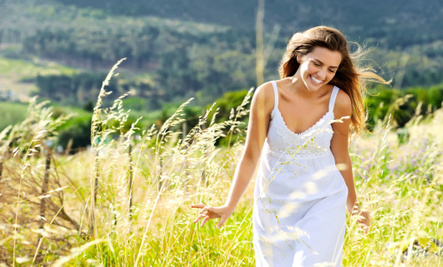 By Keva Industries
Keva Antipollution drops
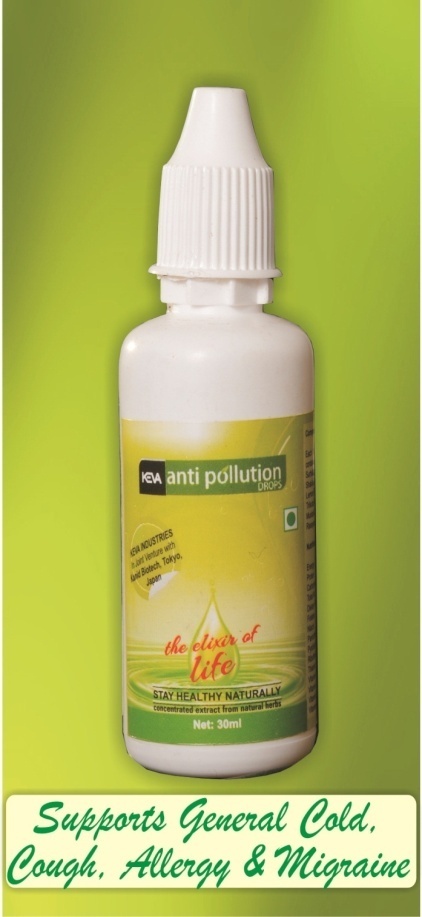 100% Natural & Herbal Remedy
Concentrated Extract from Japanese
    Natural Herbs
‘Elixir of Life’, promote longevity
Loaded with Anti-cold, cough, fever, Anti-Bacterial, Anti-Infective, Immuno Modulator, Anti-Microbial Properties
DEMO TO CHECK Antipollution Drops quality
Betadine test
Show how well Keva Antipollution drops prevent us from harmful free radicals produced in our body due to unhealthy diet, sedentary lifestyle or pollution
Betadine Test
Take glass of fresh water 
Add 1 tablespoon of Betadine, color of water changes to red
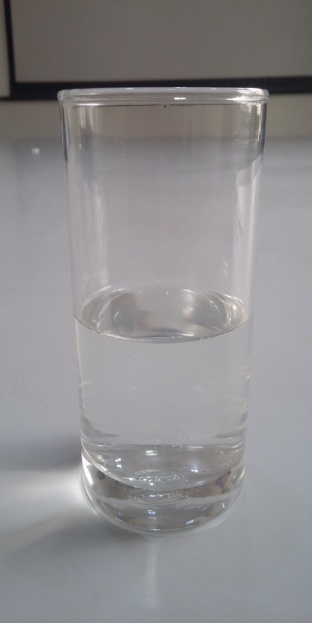 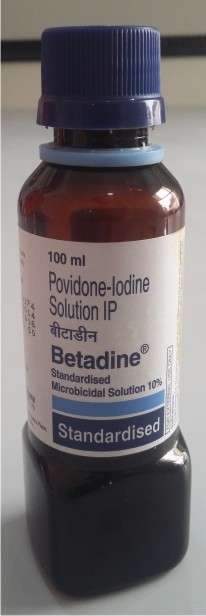 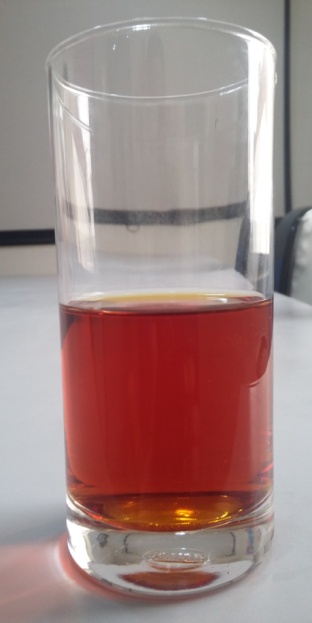 +
Change in color of water shows the presence of harmful chemical and thus creates harmful free radicals in body if we go for any chemical based medicinal treatments during any illness
Betadine Test
Add around 10ml Anti Pollution Drops in that Betadine
    containing water then again the water comes to its normal
    transparent appearance
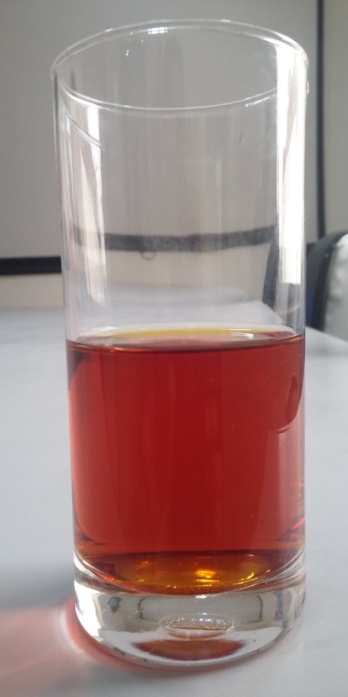 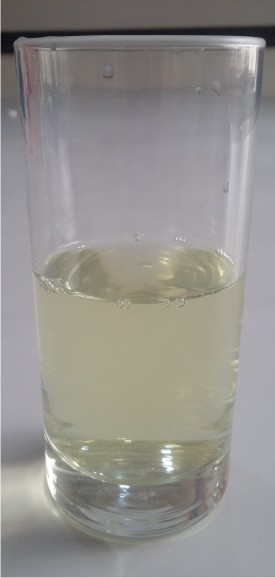 Conclusion
It shows that Antipollution drops provide strong Anti
    Oxidant effects
By taking this product on regular basis, you can naturally
    detoxify your body from disease causing harmful free
    radicals
And in future there will be fewer chances of problems in
    the body
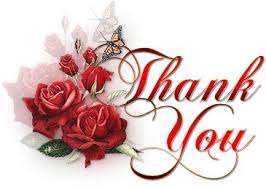